PHÒNG GD & ĐT QUẬN LONG BIÊNTRƯỜNG MN THẠCH CẦU
LĨNH VỰC PHÁT TRIỂN THẨM MỸ
HOẠT ĐỘNG TẠO HÌNH
Đề tài: Tạo hình từ hoa
Thể loại tiết: Đề tài
Lứa tuổi: 5 - 6 tuổi
Số trẻ: 25 trẻ
Thời gian:30 - 35 phút
Giáo viên: Nguyễn Thị Kim Chi
1
Hát  : Màu hoa
2
Tham quan triển lãm tranh
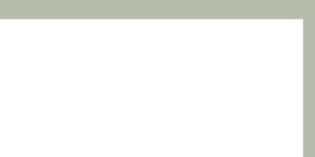 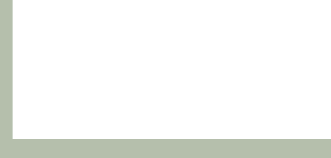 TẠO HÌNH TỪ HOA
3
Quan sát tranh và nhận xét
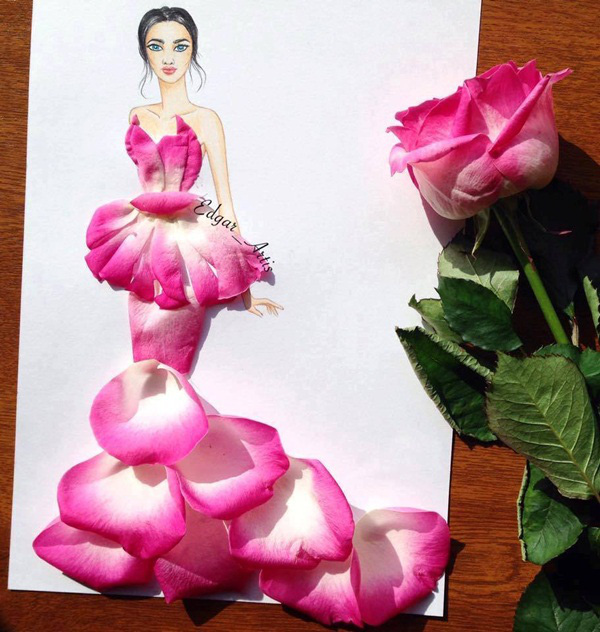 3
Quan sát tranh và nhận xét
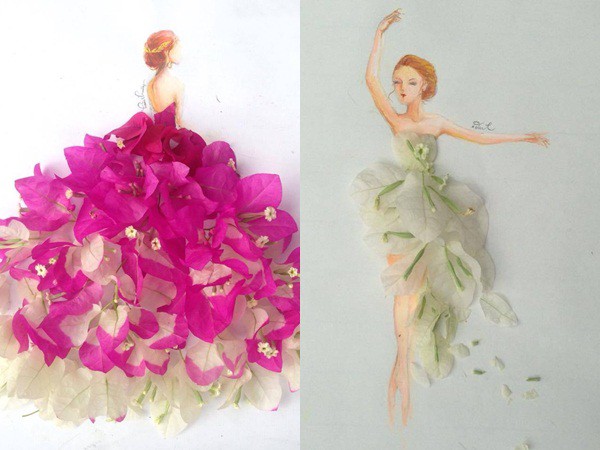 3
Quan sát và nhận xét
3
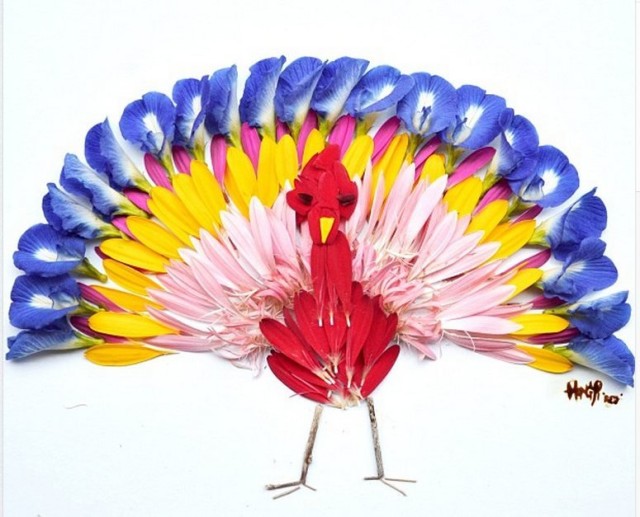 3
Quan sát và nhận xét
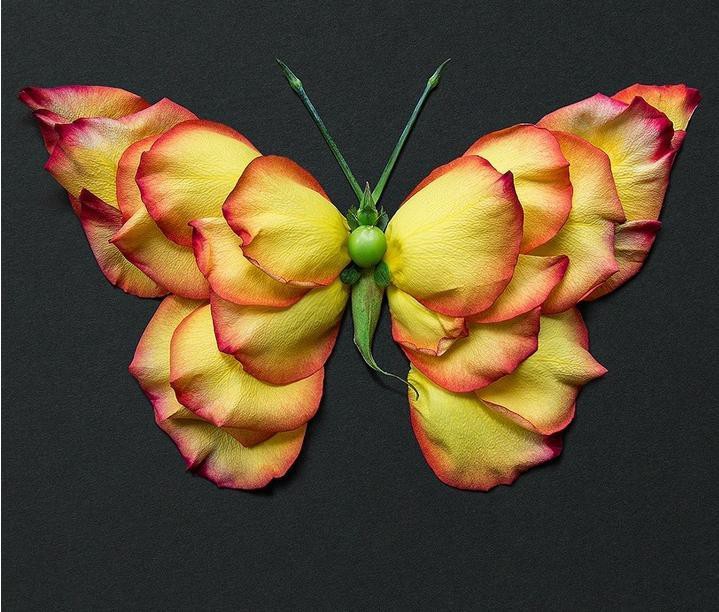 3
Quan sát và nhận xét
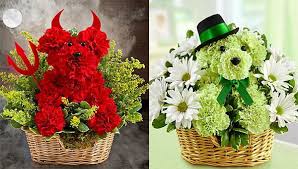 3
Quan sát và nhận xét
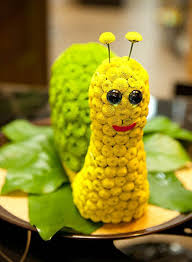 4
Hỏi ý tưởng trẻ
Xin cảm ơn